Symmetrisch of asymmetrich
Annelore Peetroons
TIJD VOOR EEN QUIZ
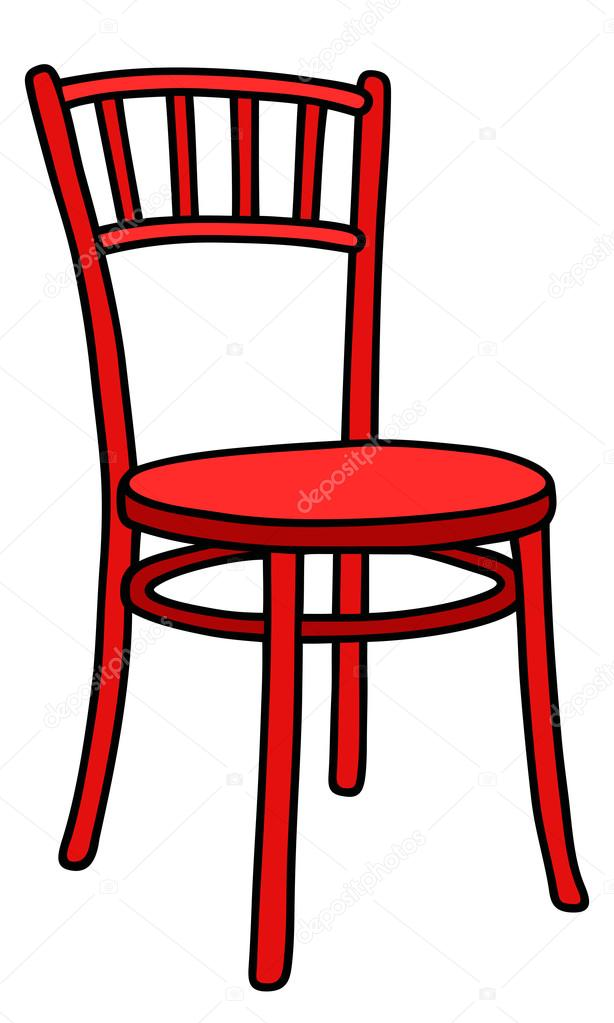 Als de figuur symmetrisch is ga je op je stoel staan.
Als de figuur asymmetrisch is blijf je op de grond staan.
symmetrisch
asymmetrisch
symmetrisch
symmetrisch
asymmetrisch
asymmetrisch
symmetrisch
symmetrisch
asymmetrisch
symmetrisch
symmetrisch
asymmetrisch